FERRAMENTAS PARA GESTÃO DE PERDAS
Antônio Fábio - Eng. Controle e Automação
Especialista em Engenharia de Sistemas
1
Objetivo – Definição
O objetivo desta apresentação é mostrar as ferramentas de gestão de água oferecidas pela SAGA que auxiliam às companhias de Saneamento em seus controles e combate às perdas.
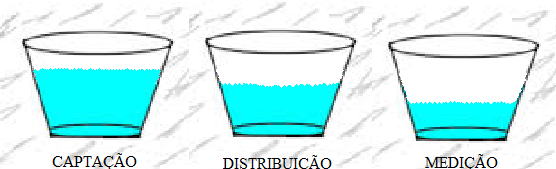 2
Balanço Hídrico
O Balanço Hídrico da International Water Association (IWA) é a ferramenta padronizada para análise dos componentes de consumo e perdas de água dentro de uma empresa de saneamento.
O levantamento dinâmico das informações pode ser complexo, então a implementação é feita por níveis.
3
Balanço Hídrico
Nível 01 de implementação:Conhecimento da quantidade deágua produzida
Nível 02 de implementação:Conhecimento da quantidade deágua faturada e estimada
4
Balanço Hídrico
Nível 03 de implementação:Análise estatística do parque de hidrômetros e instalações para conhecimento das perdas aparentes;
Nível 04 de implementação:Acompanhamento dinâmico do balanço hídrico;
5
Balanço Hídrico - Implementação
6
Balanço Hídrico - Implementação
7
Balanço Hídrico - Implementação
8
Balanço Hídrico - Implementação
Nível 01 – conhecendo o que se produz
Telemetria
Gestão
Hidrômetro
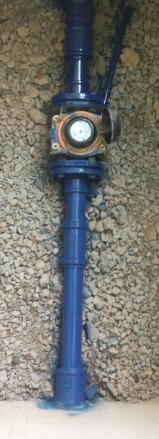 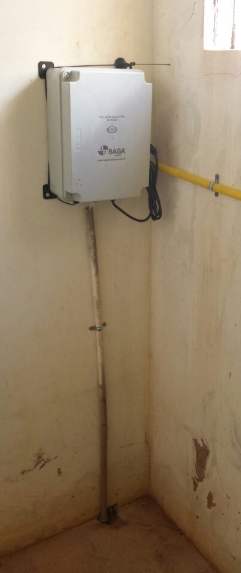 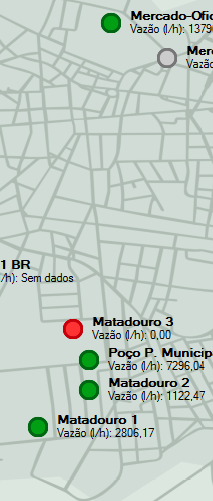 9
Balanço Hídrico - Implementação
Nível 02 – conhecendo o que se fatura
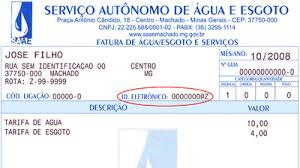 10
Balanço Hídrico - Implementação
Nível 03 - Dimensionando as perdas
11
Nível 04Acompanhamento Dinâmico - SATS
12
SATS – Como Funciona
13
Indicadores de Desempenho
KWh/m³ de água produzida
R$(Químicos)/m³ de água produzida
Perda de água nos setores e geral
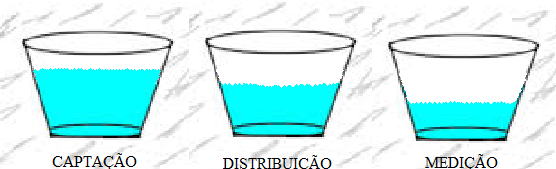 14
Ganhos com o sistema
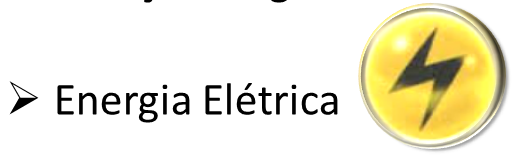 Utilização Eficiente das bombas
Utilização Eficiente dos boosters
Melhoria dos sistemas improdutivos
Monitoramento automático sem necessidade
de motos ou carros - combustível
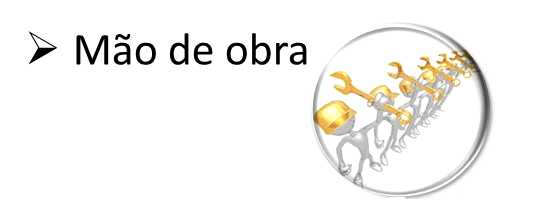 Mensagens de celular diretamente aos opera-
dores do sistema
Atuação automática nos sistemas de Pressão
Nível, Qualidade da Água
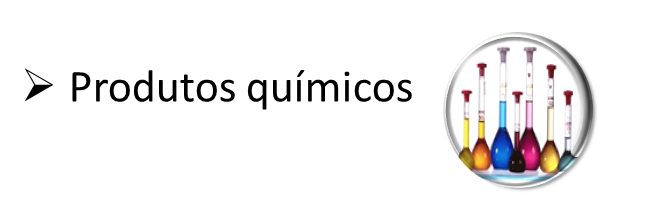 Economia de água
Aplicação Eficiente
15
Ganhos com o sistema
Atuação imediata às ocorrências
Atendimento ao cliente
Redução de faltas d’água
Aumento da oferta – redução de perdas
Dados em tempo real
Gestão Eficiente
Todos os departamentos falando a mesma língua
Indicadores envolvendo toda a Companhia
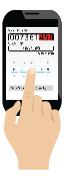 Melhoria Resultado Financeiro
16
Outras Soluções
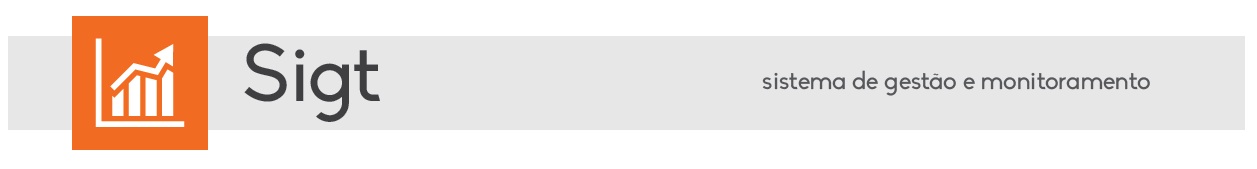 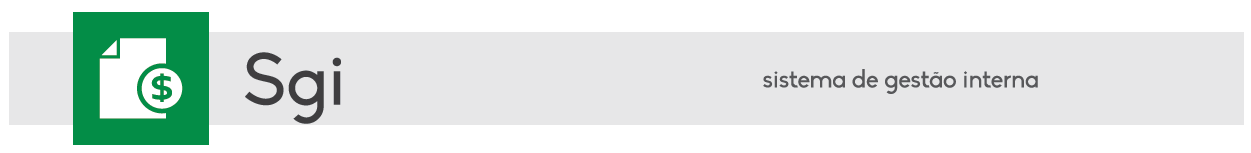 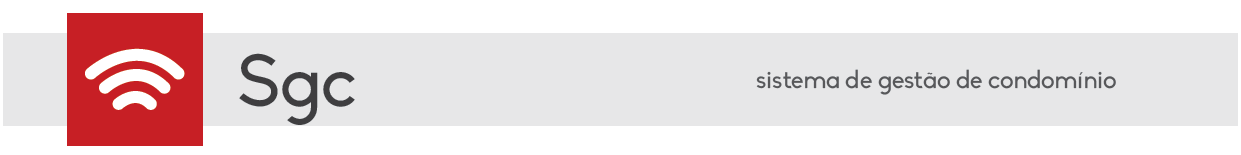 17
SGC
SGC
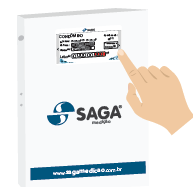 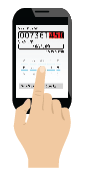 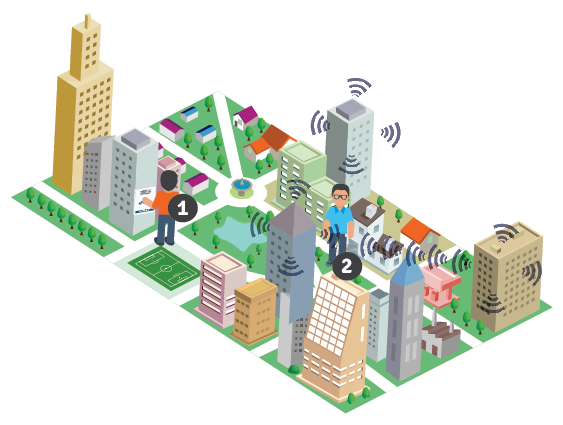 18
Cases
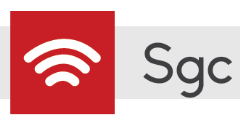 Salvador – Condomínio Rio Xingu;
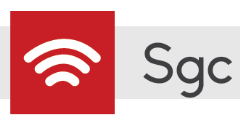 Rio de Janeiro – Caminhos da Barra;
Montes Claros – Lafarge;
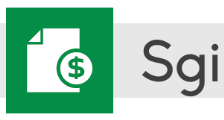 Caxias do Sul - Marcopolo;
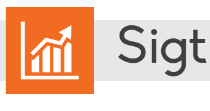 Bocaiúva – Toda a Cidade;
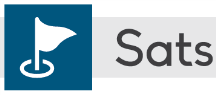 19
Contratação dos Pacotes
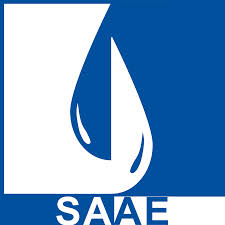 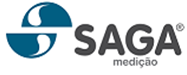 A SAGA oferecerá todos os materiais, software, treinamento, hidrômetros, telemetria, tudo sem um investimento inicial por parte da Companhia
A Companhia de Saneamento fará pagamentos mensais pelo serviço da informação e automação sem comprometer o caixa
20
Fim
Para saber mais, visite nosso stand


                fabio@sagamedicao.com.br
21